Использование электронных образовательных ресурсов на уроках иностранногоязыка (сайт издательства «Просвещение» и РЭШ).
Анисимова М. И.
Электронный образовательный ресурс – это совокупность программных средств, информационных, технических, нормативных и методических материалов, полнотекстовых электронных изданий, включая аудио и видеоматериалы, иллюстративные материалы и каталоги электронных библиотек, размещенные на компьютерных носителях и/или в сети Интернет.
ЭОР помогают:
повысить интерес учащихся к изучению английского языка за счёт наглядности и интерактивности;
 осуществлять дифференциацию и индивидуализацию образовательного процесса;
 обогащать страноведческие и лингвострановедческие знания учащихся;
 развивать навыки самостоятельной работы учащихся;
 проводить уроки на высоком эстетическом и эмоциональном уровне (музыка, анимация);
 более рационально и экономно использовать время и силы учителя.
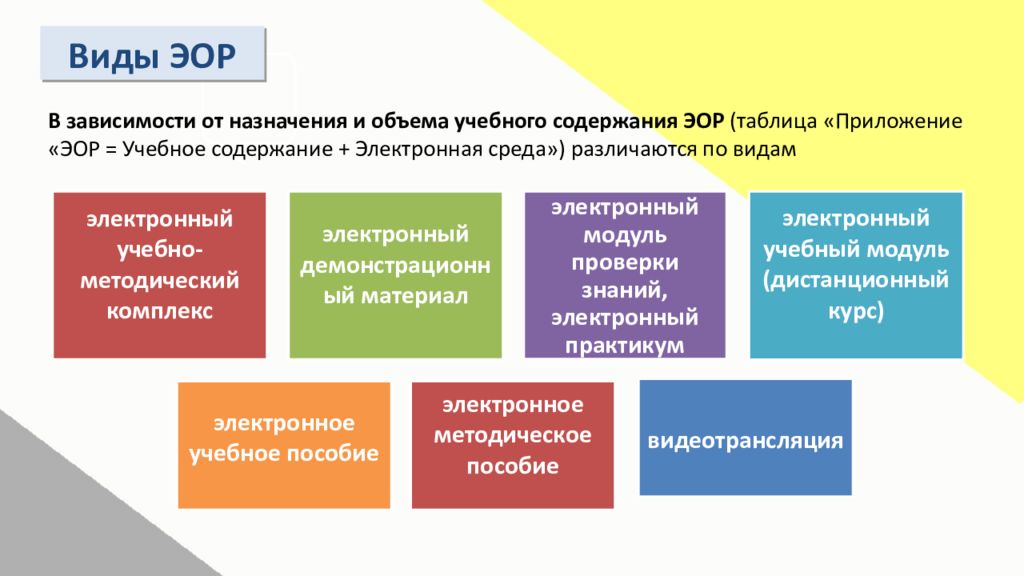 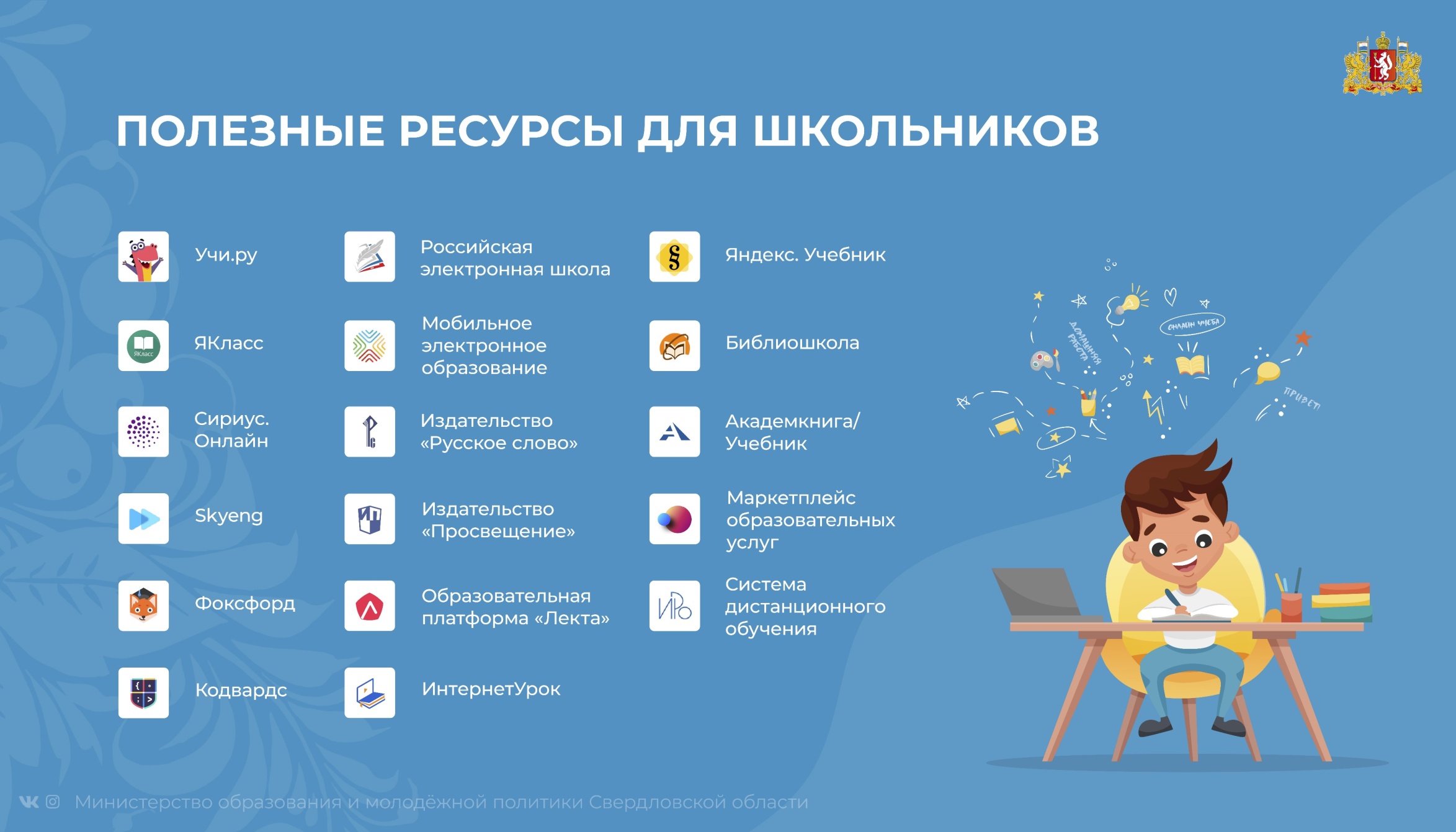 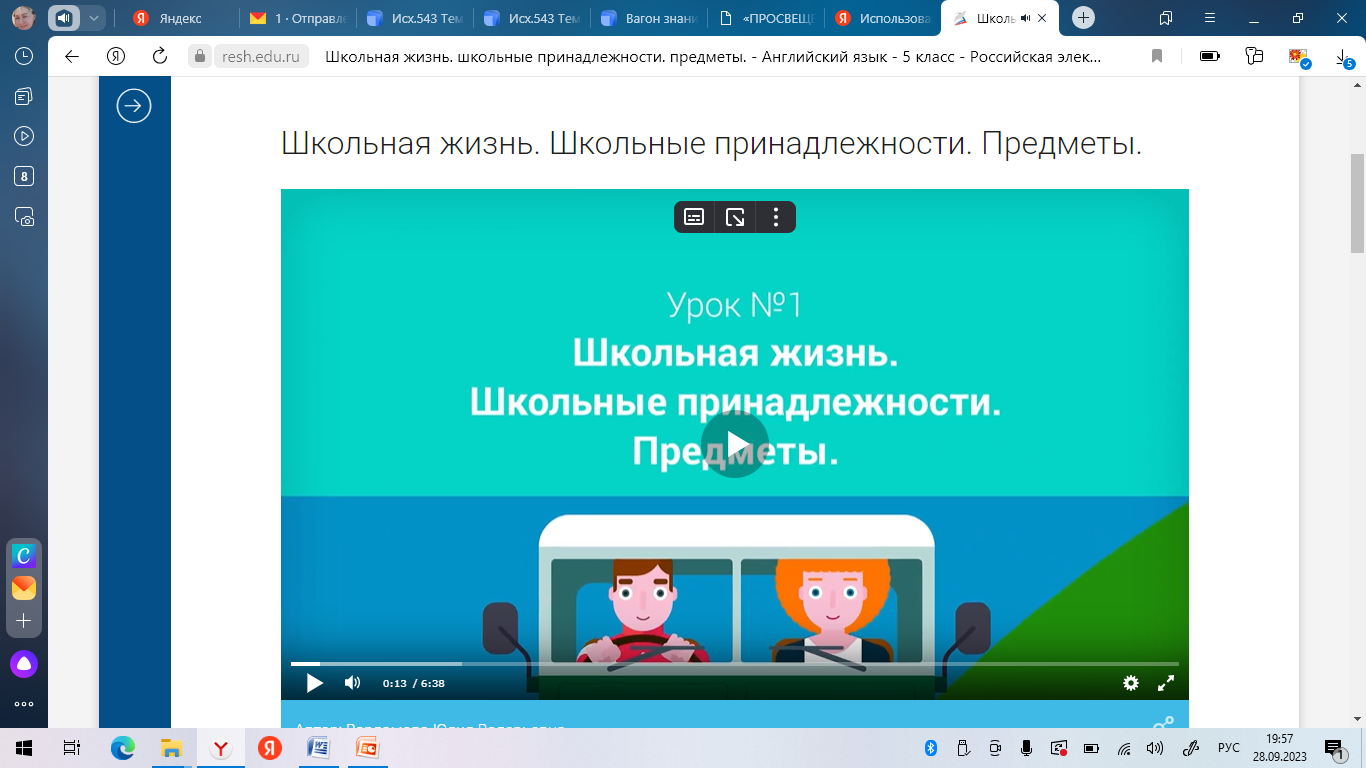 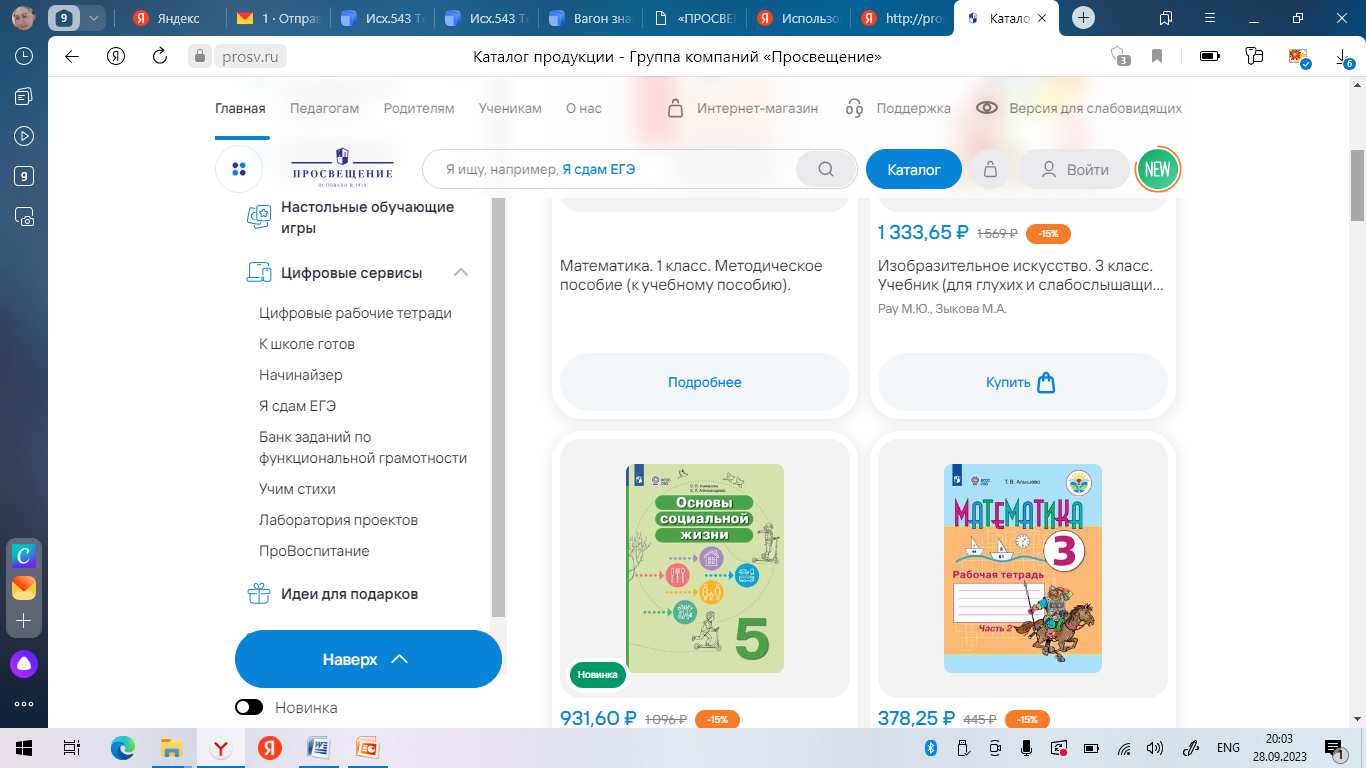 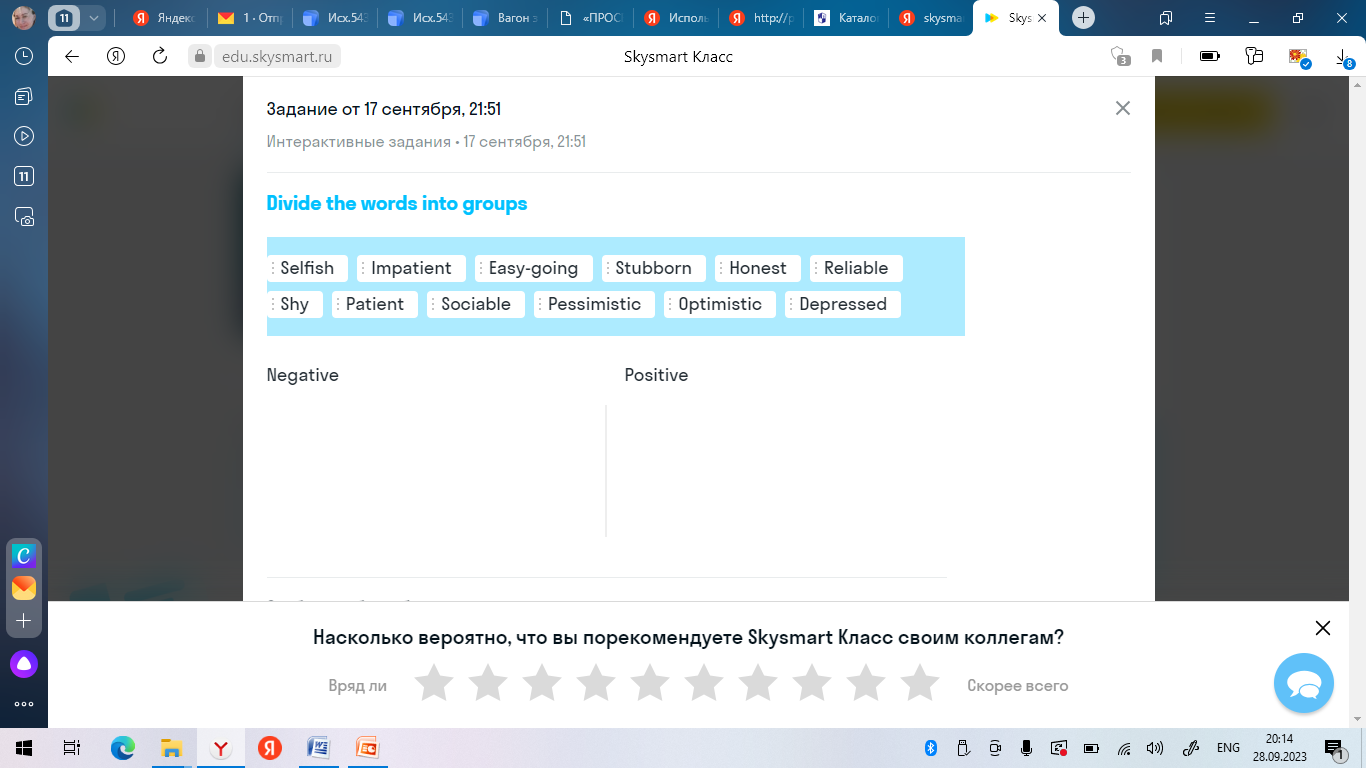